Основание Санкт-Петербурга
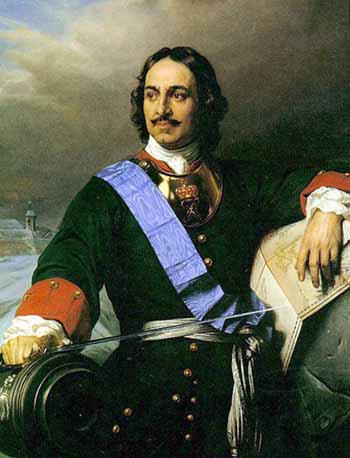 Санкт-Петербург был основан в 1703 году царем Петром I.
Петропавловская крепость
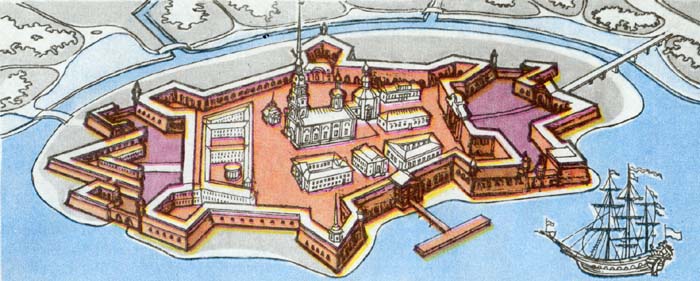 Петропавловская крепость
Санкт-Петербург – «Северная Венеция»
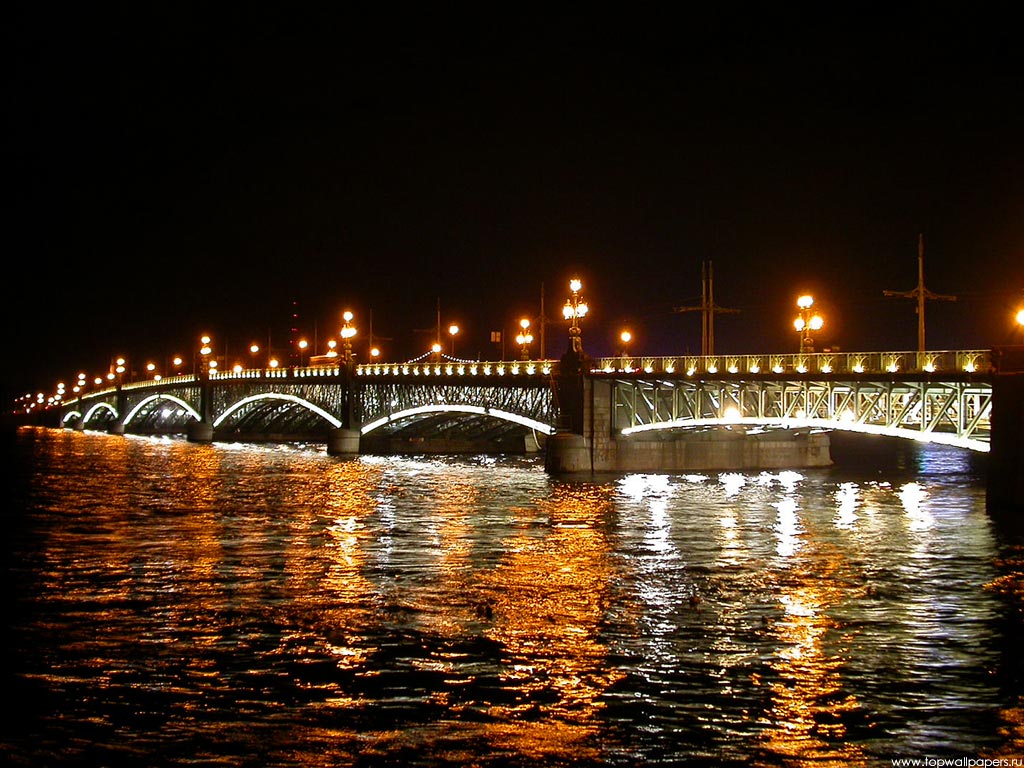 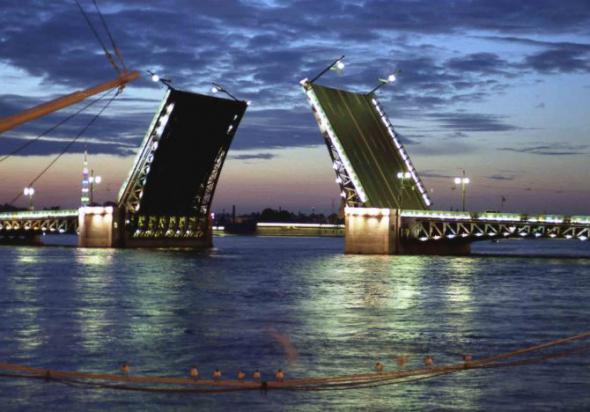 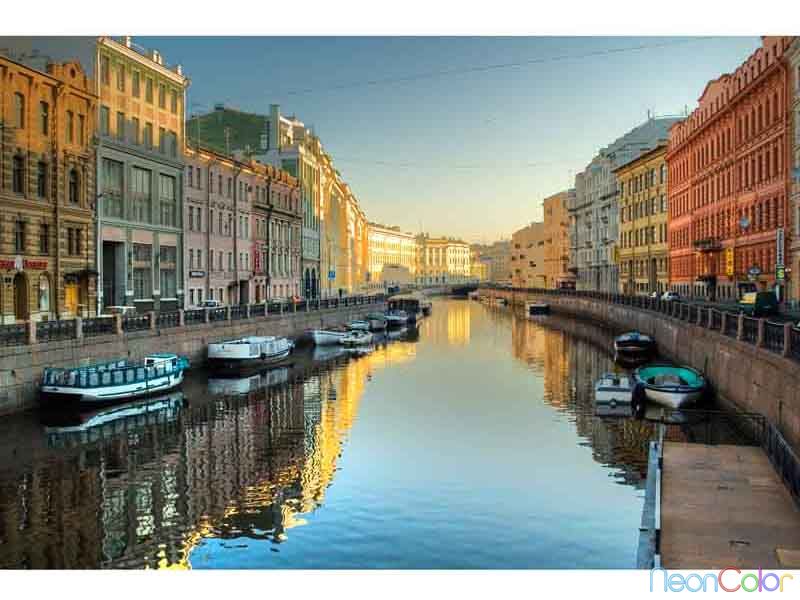 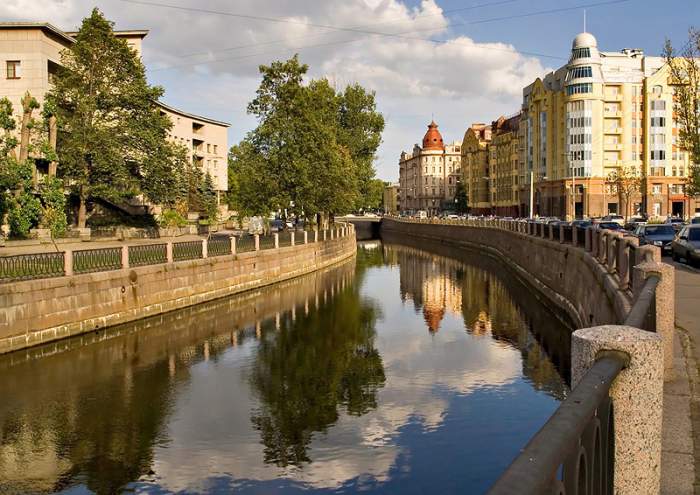 Реки Санкт-Петербурга
Нева
Мойка
Фонтанка
Главная площадь города - Дворцовая
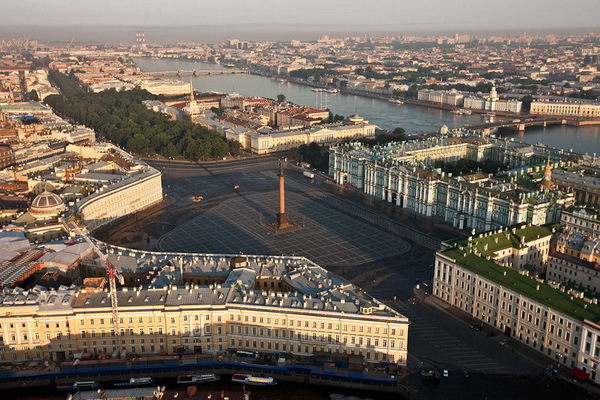 Дворцовая площадь
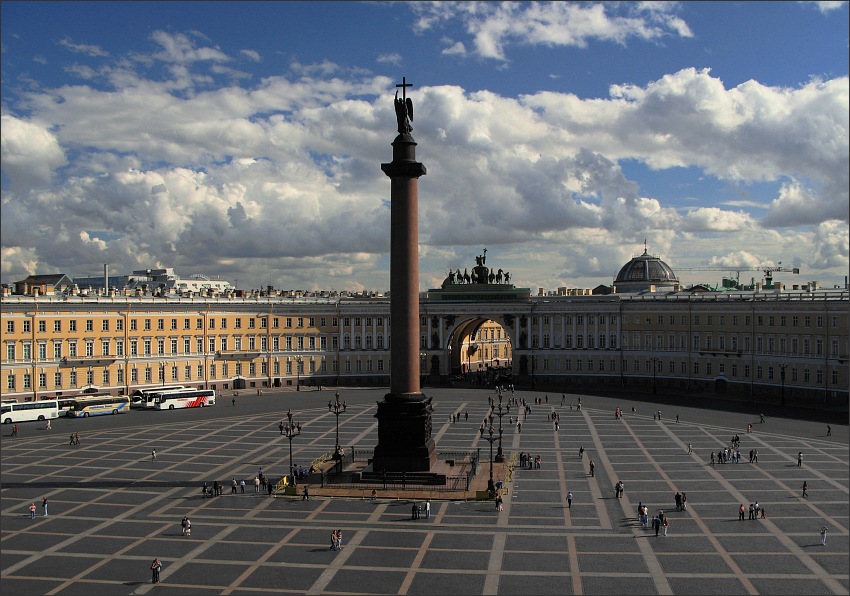 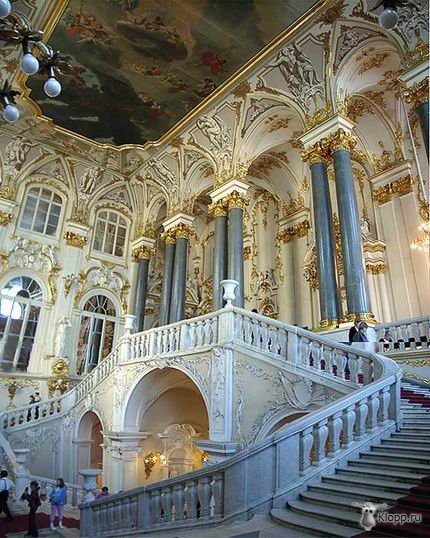 Зимний дворец
Эрмитаж
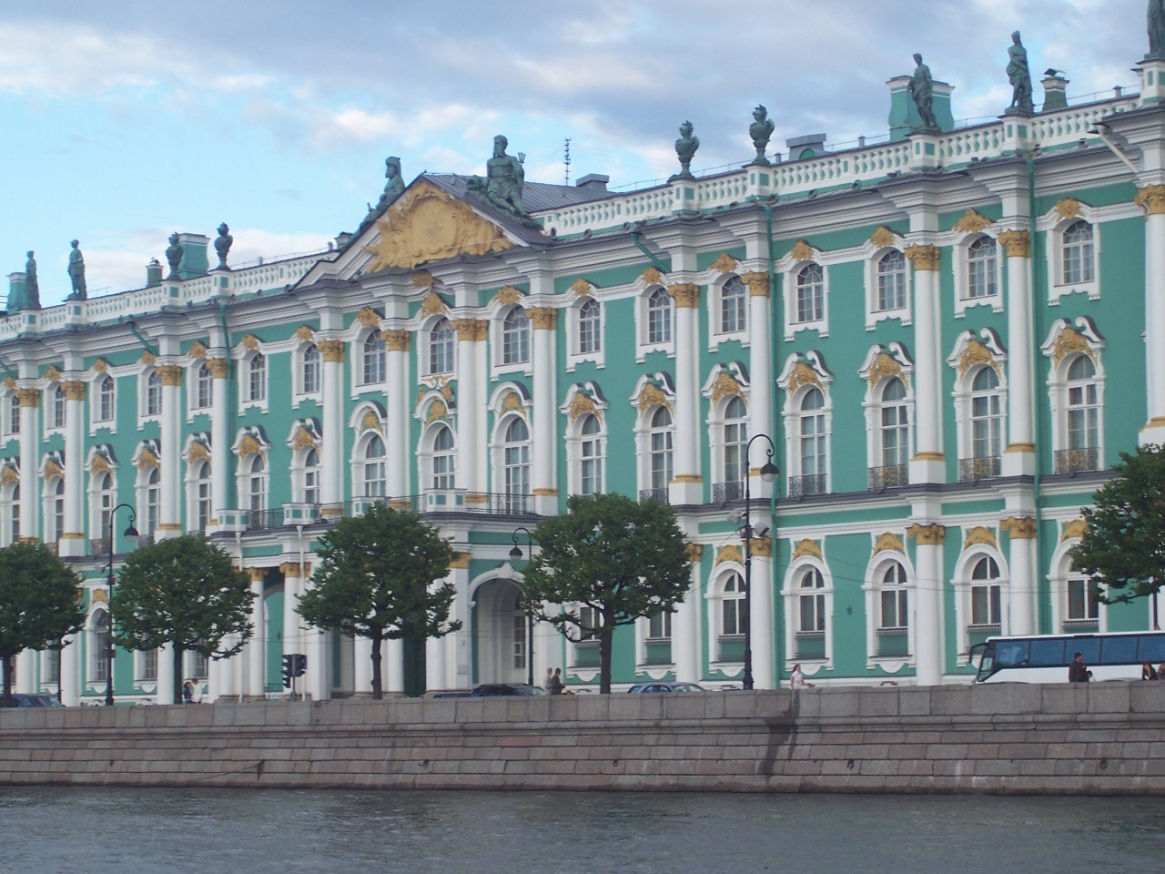 Храм «Спас-на-крови»
Казанский собор
Исаакиевский собор
Летний сад
Медный всадник
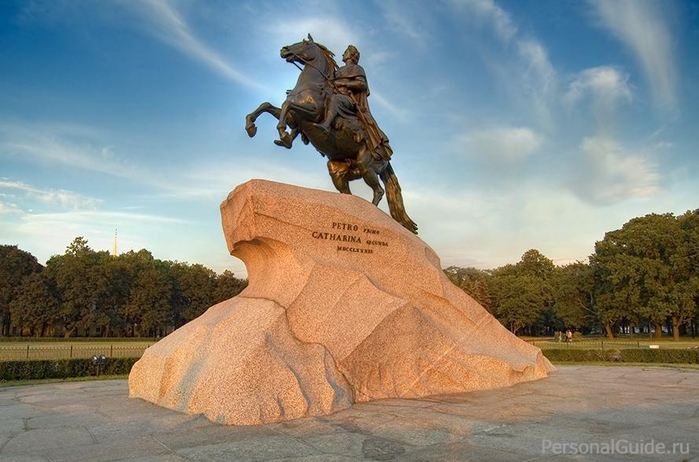 Дом на Мойке
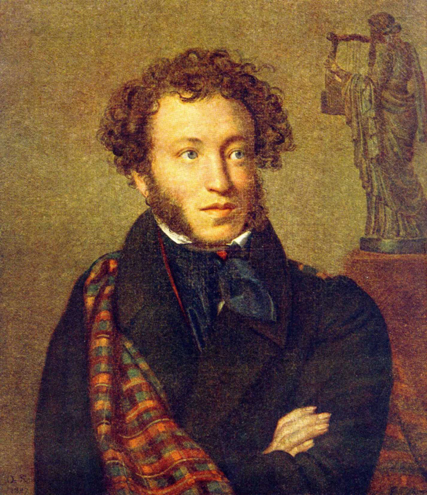 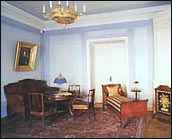 Музей-квартира 
А.С. Пушкина
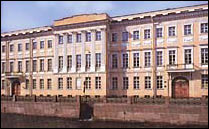 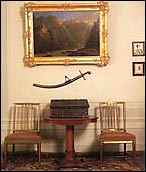 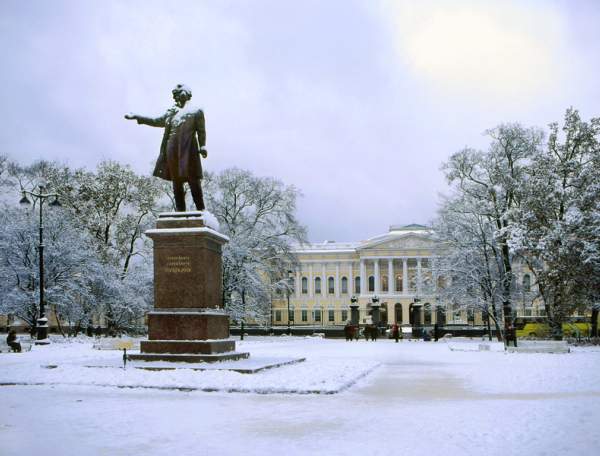 Памятник А.С. Пушкину
на Площади Искусств